GPUクラスタにおける並列一次元FFTの実現と評価
高橋大介
筑波大学システム情報系
2013/7/8
「コンピューティクスによる物質デザイン：複合相関と非平衡ダイナミクス」平成25年度第1回研究会
発表内容
背景
目的
Six-Step FFTアルゴリズム
GPUクラスタにおける並列一次元FFT
性能評価
まとめ
2013/7/8
「コンピューティクスによる物質デザイン：複合相関と非平衡ダイナミクス」平成25年度第1回研究会
2
背景
近年，GPU（Graphics Processing Unit）の高い演算性能とメモリバンド幅に着目し，これを様々なHPCアプリケーションに適用する試みが行われている．
また，GPUを搭載した計算ノードを多数接続したGPUクラスタも普及が進んでおり，2013年6月のTOP500リストではNVIDIA Tesla K20X GPUを搭載したTitanが第2位にランクされている．
これまでにGPUクラスタにおける並列三次元FFTの実現は行われている[Chen et al. 2010, Nukada et al. 2012]が，並列一次元FFTについては我々の知る限りまだ実現されていないのが現状．
2013/7/8
「コンピューティクスによる物質デザイン：複合相関と非平衡ダイナミクス」平成25年度第1回研究会
3
目的
GPUクラスタにおける並列一次元FFTの実現を行う．
筑波大学計算科学研究センターに設置されたGPUクラスタであるHA-PACSベースクラスタにおいて性能評価を行う．
2013/7/8
「コンピューティクスによる物質デザイン：複合相関と非平衡ダイナミクス」平成25年度第1回研究会
4
離散フーリエ変換（DFT）
離散フーリエ変換（DFT）の定義
2013/7/8
「コンピューティクスによる物質デザイン：複合相関と非平衡ダイナミクス」平成25年度第1回研究会
5
二次元表現
2013/7/8
「コンピューティクスによる物質デザイン：複合相関と非平衡ダイナミクス」平成25年度第1回研究会
6
Six-Step FFTアルゴリズム
2013/7/8
「コンピューティクスによる物質デザイン：複合相関と非平衡ダイナミクス」平成25年度第1回研究会
7
全対全通信
全対全通信
Six-Step FFTに基づいた並列一次元FFTアルゴリズム
全対全通信
2013/7/8
「コンピューティクスによる物質デザイン：複合相関と非平衡ダイナミクス」平成25年度第1回研究会
8
GPUクラスタにおける並列一次元FFT（1/2）
2013/7/8
「コンピューティクスによる物質デザイン：複合相関と非平衡ダイナミクス」平成25年度第1回研究会
9
GPUクラスタにおける並列一次元FFT（2/2）
GPU上のメモリをMPIにより転送する場合，以下の手順で行う必要がある．
GPU上のデバイスメモリからCPU上のホストメモリへデータをコピーする．
MPIの通信関数を用いて転送する．
CPU上のホストメモリからGPU上のデバイスメモリにコピーする．
この場合，CPUとGPUのデータ転送を行っている間はMPIの通信が行われないという問題がある．
そこで，CPUとGPU間のデータ転送とノード間のMPI通信をパイプライン化してオーバーラップさせることができるMPIライブラリであるMVAPICH2を用いた．
2013/7/8
「コンピューティクスによる物質デザイン：複合相関と非平衡ダイナミクス」平成25年度第1回研究会
10
GPUクラスタにおける並列一次元FFT（2/2）
GPU上のメモリをMPIにより転送する場合，以下の手順で行う必要がある．
GPU上のデバイスメモリからCPU上のホストメモリへデータをコピーする．
MPIの通信関数を用いて転送する．
CPU上のホストメモリからGPU上のデバイスメモリにコピーする．
この場合，CPUとGPUのデータ転送を行っている間はMPIの通信が行われないという問題がある．
そこで，CPUとGPU間のデータ転送とノード間のMPI通信をパイプライン化してオーバーラップさせることができるMPIライブラリであるMVAPICH2を用いた．
2013/7/8
「コンピューティクスによる物質デザイン：複合相関と非平衡ダイナミクス」平成25年度第1回研究会
11
MPI + CUDAでの通信
通常のMPIを用いたGPU間の通信
     At Sender:
     cudaMemcpy(sbuf, s_device, …);
     MPI_Send(sbuf, size, …);

     At Receiver:
     MPI_Recv(rbuf, size, …);
     cudaMemcpy(r_device, rbuf, …);

MVAPICH2-GPUを用いたGPU間の通信
    At Sender:
    MPI_Send(s_device, size, …);

    At Receiver:
    MPI_Recv(r_device, size, …);
・cudaMemcpyを行っている間
　はMPIの通信が行われない．
・メモリをブロックで分割し，
　CUDAとMPIの転送をオーバ　ーラップさせることも可能．
　→プログラムが複雑になる．
・デバイスメモリのアドレスを
 直接MPI関数に渡すことが可能．
・CUDAとMPIの転送のオーバー
　ラップをMPIライブラリ内で行う．
2013/7/8
「コンピューティクスによる物質デザイン：複合相関と非平衡ダイナミクス」平成25年度第1回研究会
12
性能評価
性能評価にあたっては，以下のFFTライブラリについて性能比較を行った．
FFTE 6.0β（GPUを使用）
FFTE 5.0（http://www.ffte.jp/，CPUを使用）
FFTW 3.3.3（http://www.fftw.org/，CPUを使用）
順方向FFTを1～512MPIプロセス（1ノードあたり4MPIプロセス）で連続10回実行し，その平均の経過時間を測定した．
HA-PACSベースクラスタ（268ノード，4288コア，1072GPU）のうち，1～128ノードを使用した．
各ノードにIntel Xeon E5-2670（Sandy Bridge-EP 2.6GHz）が2ソケット，NVIDIA Tesla M2090が4基
ノード間はInfiniBand QDR（2レール）で接続
MPIライブラリ：MVAPICH2 1.9
PGI CUDA Fortran Compiler 13.6 + CUDA 5.0 + CUFFT
コンパイラオプション：“pgf90 -fast -Mcuda=cc20,cuda5.0”（FFTE 6.0β），“pgf90 –fast -mp”（FFTE 5.0），”pgcc -fast”（FFTW 3.3.3）
2013/7/8
「コンピューティクスによる物質デザイン：複合相関と非平衡ダイナミクス」平成25年度第1回研究会
13
HA-PACSベースクラスタ
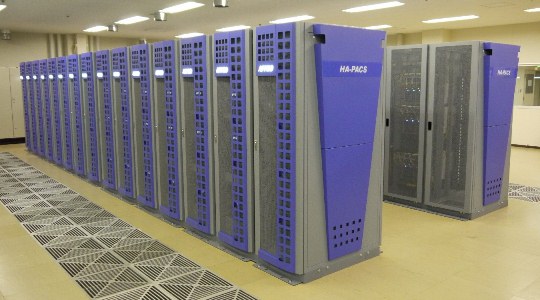 2013/7/8
「コンピューティクスによる物質デザイン：複合相関と非平衡ダイナミクス」平成25年度第1回研究会
14
HA-PACSベースクラスタのノード構成
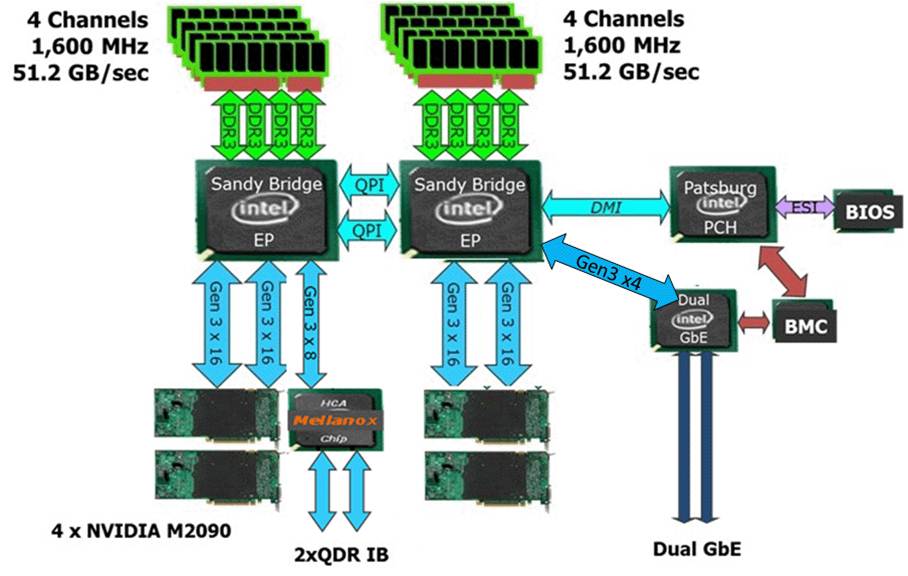 1GPUあたり
1MPIプロセス
を立ち上げる
2013/7/8
「コンピューティクスによる物質デザイン：複合相関と非平衡ダイナミクス」平成25年度第1回研究会
15
2013/7/8
「コンピューティクスによる物質デザイン：複合相関と非平衡ダイナミクス」平成25年度第1回研究会
16
2013/7/8
「コンピューティクスによる物質デザイン：複合相関と非平衡ダイナミクス」平成25年度第1回研究会
17
まとめ
GPUクラスタにおいて並列一次元FFTを実現し評価した結果について述べた．
GPUを用いた場合にはCPUに比べて演算時間が短縮される一方で，全実行時間における通信時間の割合が増大する．
HA-PACSベースクラスタの128ノード，512MPIプロセスを用いた場合，2^34点FFTにおいて実行時間の約87%が全対全通信で占められている．
MPIライブラリであるMVAPICH2の新機能を用いることで，PCIe転送とノード間通信をオーバーラップさせた際のプログラミングが容易になった．
GPUクラスタ向けの並列FFTライブラリを今年度中に公開予定．
2013/7/8
「コンピューティクスによる物質デザイン：複合相関と非平衡ダイナミクス」平成25年度第1回研究会
18